abstractLINESHAPE
Free ppt template
ADSTOREPOST.COM
CONCEPT


STRATEGY


DESIGN


SUMMARY
ADSTOREPOST.COM
DESIGNED BY ADSTORE
The proper study of mankind is the science of design.
Good design is good business
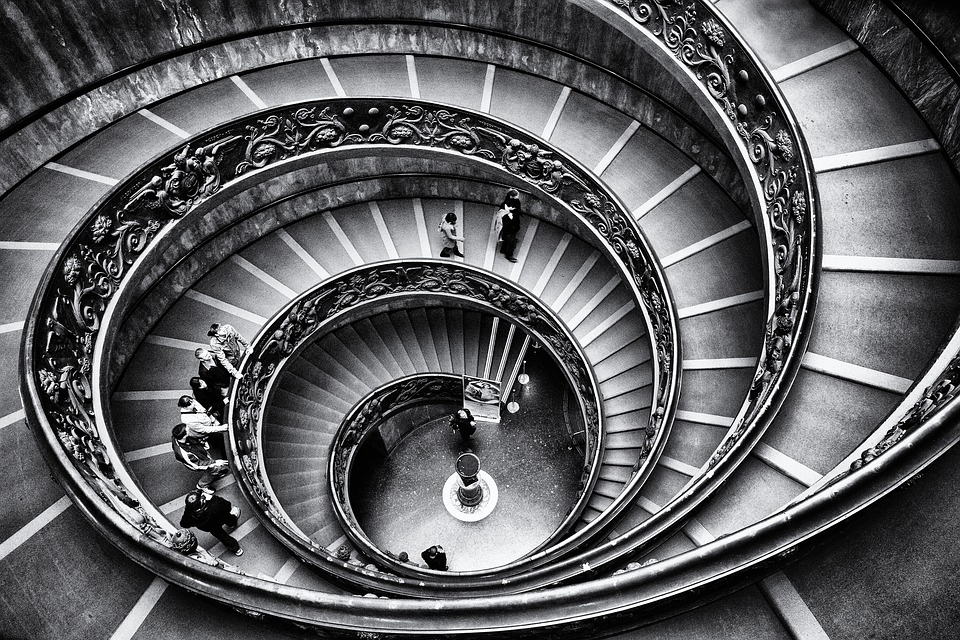 DESIGN
DESIGN
3
ADSTOREPOST.COM
CONCEPT
CONCEPT | STRATEGY | DESIGN | SUMMARY
abstractLINE SHAPE
Free ppt template
ADSTOREPOST.COM
CONCEPT


STRATEGY


DESIGN


SUMMARY
5
ADSTOREPOST.COM
DESIGNED BY ADSTORE
The proper study of mankind is the science of design.
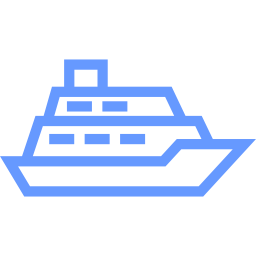 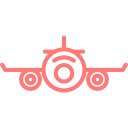 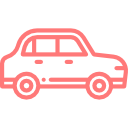 PLANE			SHIP			CAR
Icon by flaticon.com
6
ADSTOREPOST.COM
CONCEPT
CONCEPT | STRATEGY | DESIGN | SUMMARY